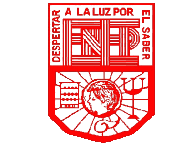 Escuela Normal de Educación Preescolar
Licenciatura en Educación Preescolar
Ciclo Escolar 2021-2022
1°A
Tutoría Grupal
Docente: Irma Edith Vargas Rodríguez
Alumnas:
Zaceht Michel Hernández Breniz #14
Dulce Monserrat Palomo Uribe #18
TUTORÍA ENTRE PARES
Tipología de textos
Una tipología textual es una forma de organizar la diversidad textual y de clasificar los distintos textos. La clasificación más comúnmente aceptada en los trabajos de lingüística del texto es la que distingue entre narración, descripción, argumentación, explicación y diálogo.
Conceptos
Cohesión: es la unión entre palabras, párrafos, y oraciones, a través del uso de conectores, pronombres, sinónimos, antónimos, hiperonimia, hiponimia con la finalidad de evitar el uso constante de las palabras, pero manteniendo una idea coherente para el lector.
Fonología: La fonología es la rama de la lingüística que estudia el sistema de los sonidos de la lengua en general, y de cada lengua en particular, incluyendo las sílabas, la entonación, la acentuación, etc., a un nivel abstracto o mental.
Léxico: como léxico se puede denominar el conjunto de palabras, modismos o giros que caracterizan el lenguaje que usa un autor para expresarse.
Lingüística del texto:  es una rama de la Lingüística General, cuyo objeto de estudio es el texto. Además, se relaciona estrechamente con el análisis del discurso, por lo que se utiliza frecuentemente como sinónimo.
Morfología: comprende la parte de la gramática que se ocupa de clasificar y explicar el funcionamiento y significado de las variaciones de forma en las palabras dentro de la estructura de la lengua.
Pragmática: La pragmática es una rama de la lingüística que se centran en estudiar como el contexto influye en la interpretación del significado de un mensaje. 
Semántica: Parte de la lingüística que estudia el significado de las expresiones lingüísticas.
Sintaxis: Disciplina lingüística que estudia el orden y la relación de las palabras o sintagmas en la oración, así como las funciones que cumplen.
Síntesis: una descripción abreviada de los contenidos más importantes de un determinado texto.
Sociolingüística:  es un campo científico de la lingüística y la sociología definiéndose como el estudio de la influencia de la sociedad en el lenguaje, incluyendo las normas culturales y el contexto en que se mueven los hablantes.
Sociología del lenguaje: Toma las comunidades de habla y las lenguas como instituciones sociales; estudia, pues, la distribución de lenguas y dialectos, los contactos entre lenguas en una comunidad de habla, las situaciones de bilingüismo, de diglosia, las alternancias de código entre lenguas, etc.
Pragmalingüística: se dedica a la difusión de estudios integrados en las áreas de investigación de la lingüística, tanto teórica como aplicada, pragmática, cognición y discurso.
Paralenguaje:  son elementos no verbales de la voz. La manera en la que expresamos las palabras de cada lenguaje y de manera conjunta con la comunicación no verbal.